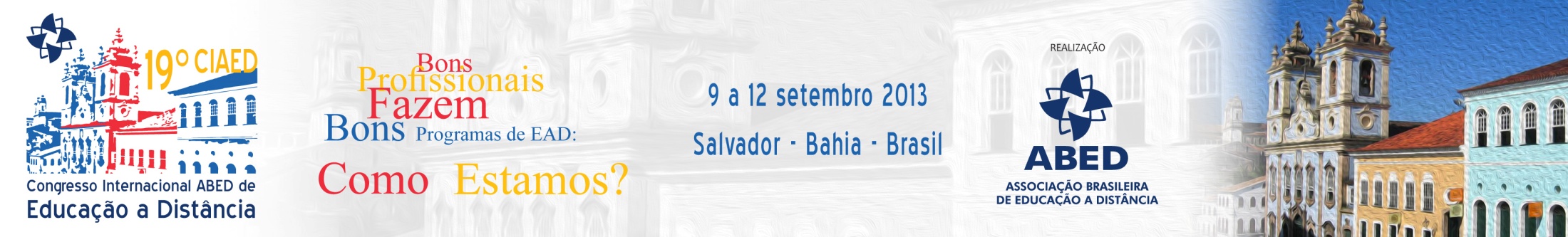 O PERFIL DA TUTORIA UNIVERSITÁRIA EM EDUCAÇÃO AMBIENTAL E OS SABERES SÓCIO-CULTURAIS, PEDAGÓGICOS, CIENTÍFICOS E TECNOLÓGICOS
Tallyrand Moreira Jorcelino
1) Origem
O trabalho foi realizado no ano de 2008, como requisito à obtenção do título de especialista em Docência do Ensino Superior, pela Faculdade de Tecnologia SENAC/DF (Serviço Nacional de Aprendizagem Comercial do Distrito Federal), em parceria com a Cooperativa da União de Educadores do Distrito Federal – UNEDUC/DF.
2) Objetivo
Verificar a adequação do perfil dos tutores do curso de pós-graduação lato sensu em Educação Ambiental, oferecido pelo SENAC, Polo DF, na modalidade ensino a distância;


Analisar o projeto político pedagógico (PPP) do curso da instituição.
3) Introdução
Contexto – O Projeto Político Pedagógico (PPP) de um curso é fundamental para o aumento do compromisso da tutoria na moderação em EaD; e da instituição no preparo educacional e prático dos seus educandos, contribuindo para a melhoria do meio ambiente e da sociedade em geral.
Método - A pesquisa foi qualitativa exploratória e se caracterizou pela compreensão do ambiente interno da instituição. Buscou-se uma perspectiva acerca da realidade múltipla dos atores, tutores da instituição.
Os tutores foram convidados a participar da pesquisa por entrevista semi-estruturada, através de questionário com perguntas abertas enviado via e-mail.
Uma análise documental do projeto político pedagógico do curso foi realizada, como forma de observar a exigência dos saberes como requisito ao exercício da função de tutoria.
4) Desenvolvimento
Na abordagem qualitativa, os possíveis saberes que os tutores podem ter, e os que utilizam na sua prática educativa de tutoria à distância foram focos de atenção especial, onde se enfatizou a interpretação do contexto social, cultural e educacional de acordo com a missão e o PPP da instituição.
Uma das metas da pesquisa foi realizar um levantamento de coleta de dados junto aos atores da pesquisa, e gestores onde se buscou informações significativas e relevantes sobre o assunto da pesquisa. Respeitou-se a liberdade e a motivação intrínseca de expressão, empatia e ênfase de confiança na disposição dos dados por cada pessoa.
O principal objetivo nas propostas de EaD é o de promover uma aprendizagem autônoma, por parte dos educandos. Nesse sentido, o papel primordial dos tutores é de manter a motivação, estimulando o desenvolvimento de habilidades e competências, onde despertarão, nos educandos, a criatividade e o pensamento reflexivo e crítico acerca das questões ambientais.
Como forma de aperfeiçoar requisitos inerentes à realidade, é importante que tutores continuem participando de cursos ou eventos científicos ­– congressos, seminários, jornadas, feiras, workshops, mostras, fóruns, palestras, conferências, diálogos, entre outros, relacionados à tecnologia de informação e comunicação – TICs, e à educação ambiental, a fim de obterem conhecimentos e aprimorarem a sua formação.
O incentivo à formação acadêmica e continuada na área ambiental ou afins, o estímulo em se aprofundar na prática de tutoria em EaD, e a conscientização em se atualizar, através de participação em eventos científicos na área, contribuem para repor requisitos e saberes aos tutores do curso.
Há dimensões de competências em cada saber tutorial: pedagógico, científico, sócio-cultural e tecnológico.
Saberes...
O saber sócio-cultural deve ser incluído no acompanhamento de estudos dos diferentes educandos. Identificar diferenças, deficiências entre suas trajetórias, respeitá-los como cidadão contribuem para o sucesso educativo.
É importante ter habilidade para interagir com os educandos, de forma não-presencial individualmente ou em grupos, encorajando-os e incentivando-os, minimizando desta forma a evasão; ter disposição para estimular a autonomia, delegando-lhe o controle da própria aprendizagem (BELLONI, 2001 apud OLIVEIRA et al., 2004).
O saber pedagógico é importante como forma de se ter estratégias didáticas diferenciadas, contribuindo para um melhor entendimento e fixação do conteúdo didático, por parte dos educandos. É necessário ter capacidade para interagir com os conteúdos e com o material didático, difundindo-os e dinamizando-os. Demonstrar rapidez, clareza e correção nas resposta às perguntas e nas mensagens enviadas; estabelecer regras claras e definidas para o trabalho a ser desenvolvido (BELLONI, 2001 apud OLIVEIRA et al., 2004).
O saber científico se faz necessário para suprir dúvidas de educandos a respeito de informações acadêmicas, e até mesmo para avaliar educandos na defesa de projetos finais, como requisito para se obter o título de Especialista em Educação Ambiental. Para o saber científico, é fundamental ter conhecimento do conteúdo do curso/disciplina a ser ministrado; ter capacidade de realizar intervenções didáticas com a freqüência, oportunidade e seqüencialidade necessárias (BELLONI, 2001 apud OLIVEIRA et al., 2004).
O saber tecnológico exige ter disposição para a inovação educacional, em especial àquela que tem suporte nas TICs; e ter domínio das ferramentas tecnológicas empregadas (BELLONI, 2001 apud OLIVEIRA et al., 2004). O avanço tecnológico vem crescendo de forma rápida. Exige-se do tutor uma postura que visa possibilitar que o educando aprenda a aprender e consiga ter acesso a toda informação disponível em fontes de pesquisa das mais variadas formas de acessibilidade, inclusive pela internet (MATTOS & BURNHAM, 2004).
5) Conclusão
Um tutor, com participação efetiva no processo de avaliação e construção dos conteúdos, torna-se um elemento fundamental para o sucesso de qualquer curso a distância, pois cabe a ele observar e entender como o educando aprende, criando estratégias de aprendizagem significativas para o educando. Em cada saber, há uma importância na área sócio-cultural, econômica, e ambiental que pode ser fundamental no alcance de novos desafios.
Referências
MATTOS, Maria Lídia Pereira & BURNHAM, Teresinha Fróes. EAD: Espaço de (in)formação/aprendizagem de professor-produtor. 2004. Disponível em: < http://www.cinform.ufba.br/v_anais/artigos/marialidiapereiramattos.html>. Acesso em: 10 fev. 2008. OLIVEIRA, Eloiza da Siva Gomes; DIAS, Alessandra Cardoso Soares; FERREIRA, Aline Campos da Rocha. A importância da ação tutorial na educação a distância: discussão das competências necessárias ao tutor. 2004. Disponível em:http://www.niee.ufrgs.br/ribie2004/Trabalhos/Comunicacoes/com20-28.pdf. Acesso em: 21 fev. 2008.
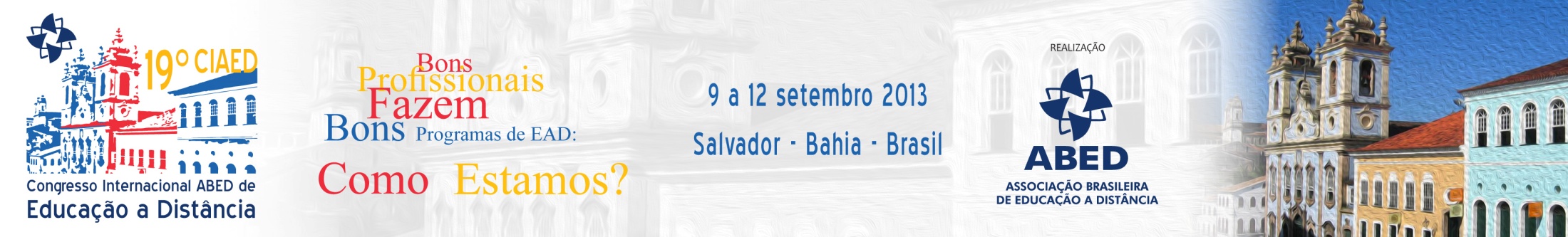 Grato pela atenção.
Tallyrand M. Jorcelino
tallyrand.moreira@gmail.com